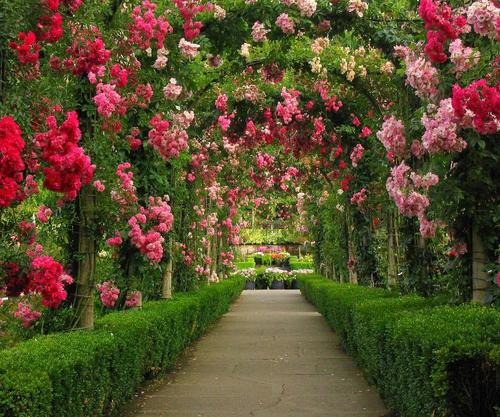 AvR‡Ki cv‡V mevB‡K ¯^vMZg
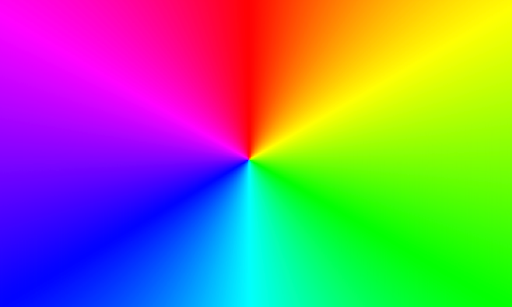 cwiwPwZ
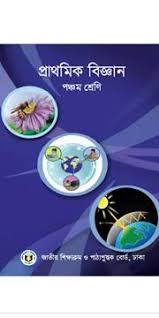 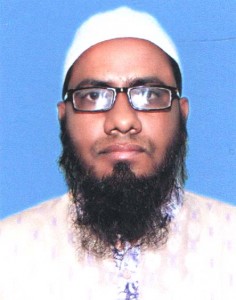 cÂg ‡kÖwY
welqt cÖv_wgK weÁvb
Aa¨vqt 13
mgqt 40 wgwbU
ZvwiLt 01/11/2020 wLªt
kvLvIqvZ †nv‡mb
mnKvix wkÿK
120 bs gv‡jK ZvjyK`vi miKvwi cÖv_wgK we`¨vjq
wkePi, gv`vixcyi|
B-‡gBjt shawkatinfobd@gmail.com
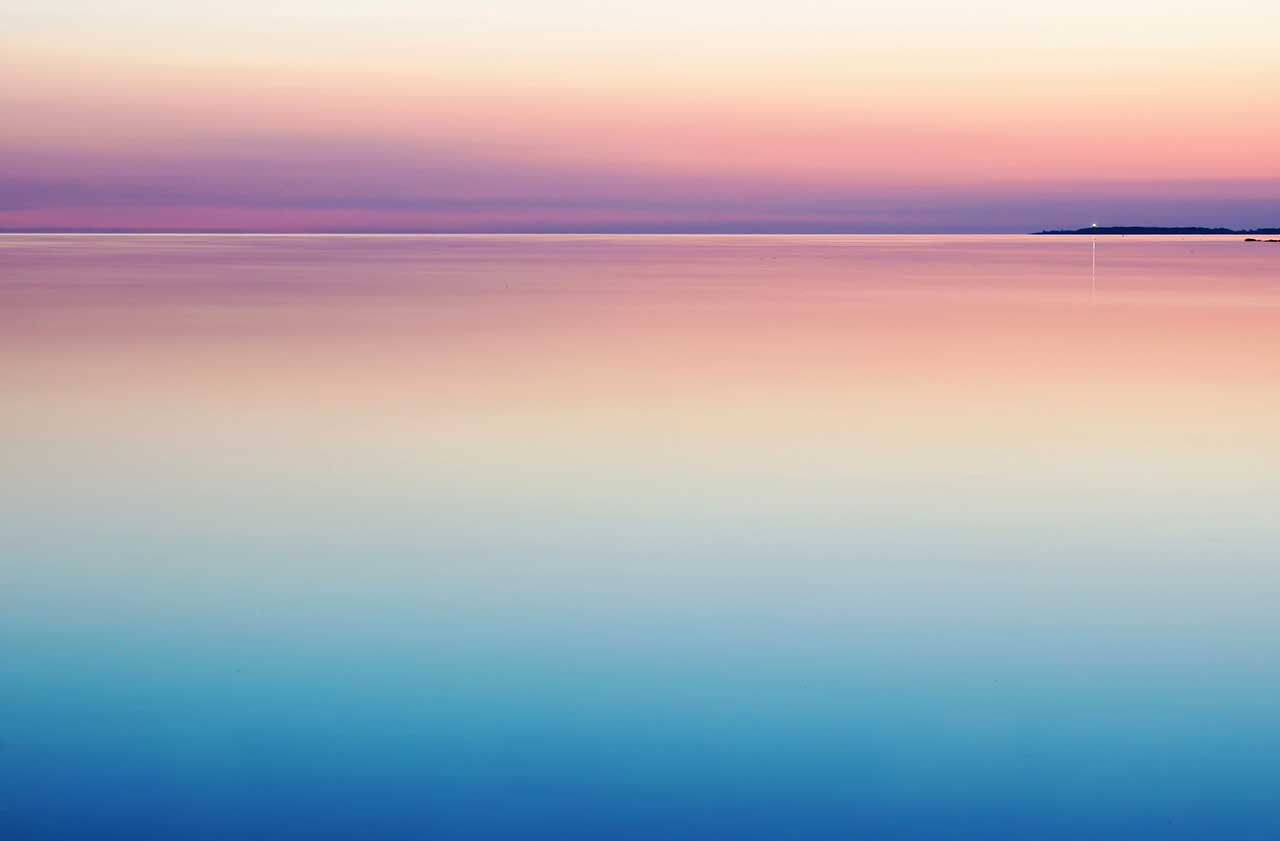 G‡mv  wKQz Qwe †`wL
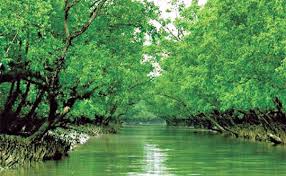 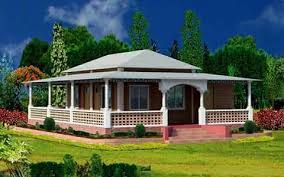 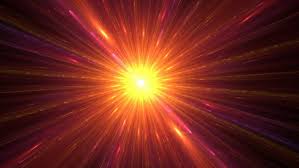 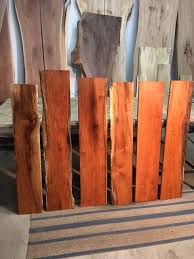 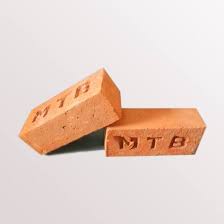 G¸‡jv n‡”Q Avgv‡`i Pvicv‡ki m¤ú`
ছবিগুলো দেখে কিছু বুঝতে পারলে শিক্ষার্থীরা?
AvR‡Ki cvV
cÖvK…wZK m¤ú`
we‡kl cvVt Avgv‡`i m¤ú`
Aa¨vqt 13
c„ôvt 89 I 90
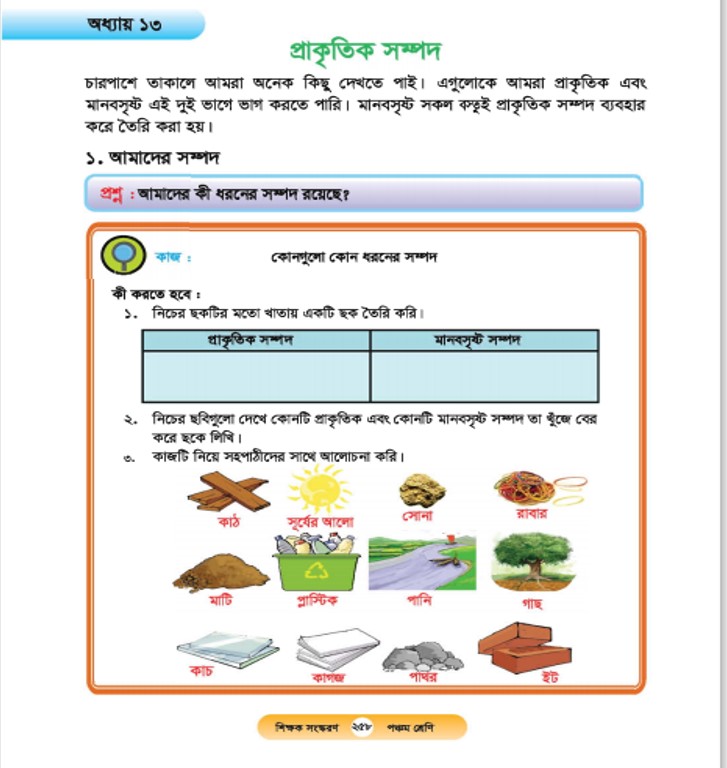 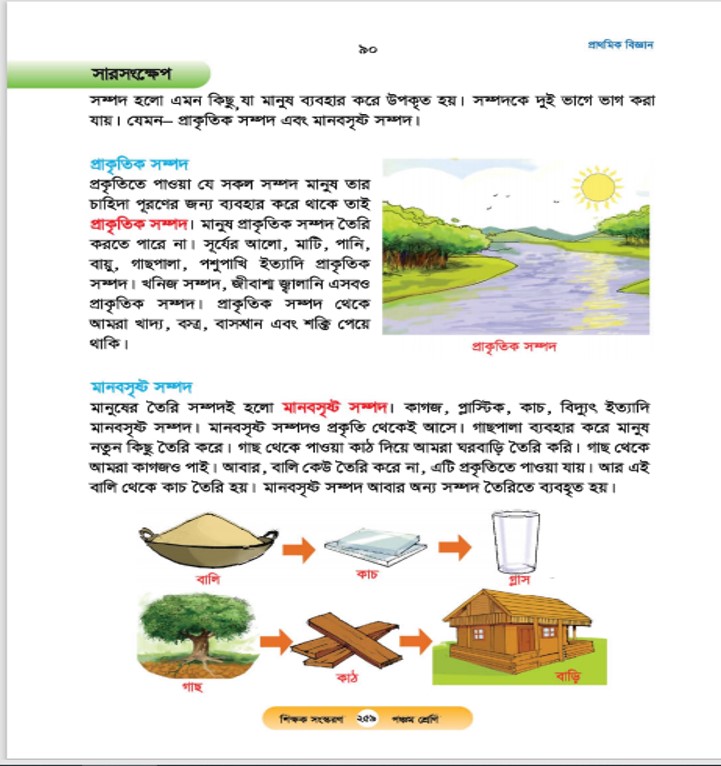 শিখনফল
GB cvV †k‡l wkÿv_©xiv.....................
17.1.1 cÖvK…wZK I K…wÎg/gvbem„ó m¤ú‡`i ¸iæZ¡ I   
         mxgve×Zv eY©bv Ki‡Z cvi‡e|
Qwe¸‡jv jÿ¨ K‡iv
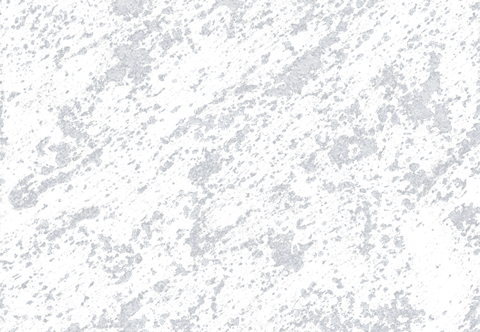 m~‡h©i Av‡jv
evqy
cvwb
gvwU
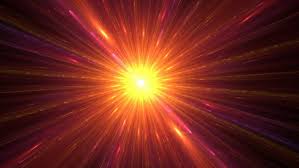 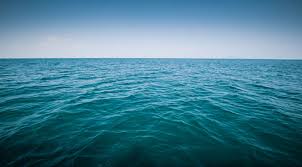 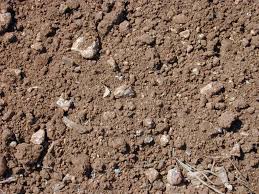 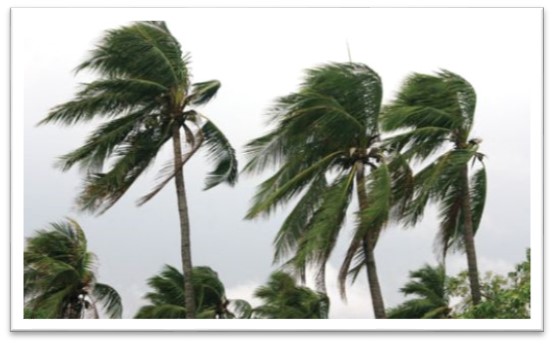 Kqjv
cï
MvQ
cvwL
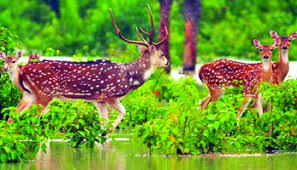 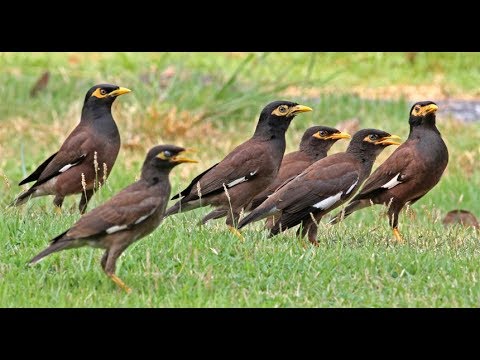 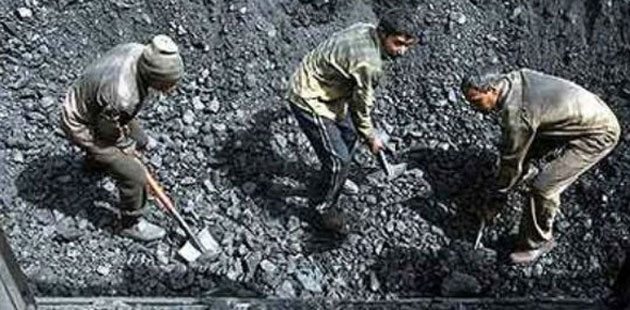 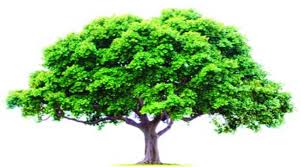 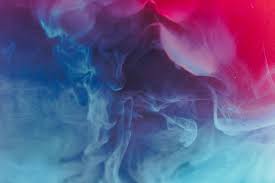 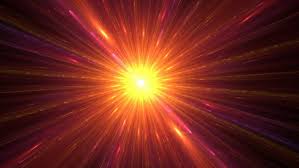 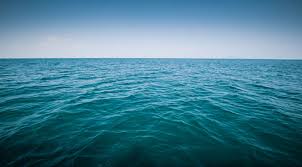 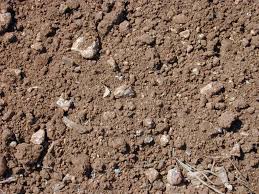 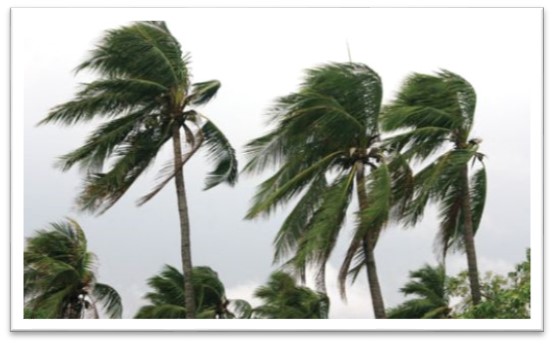 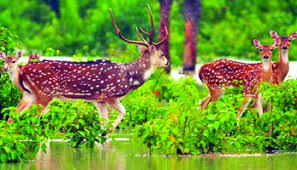 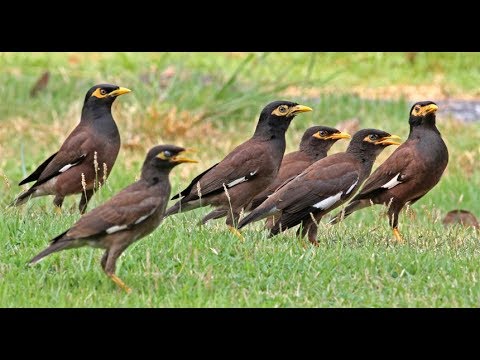 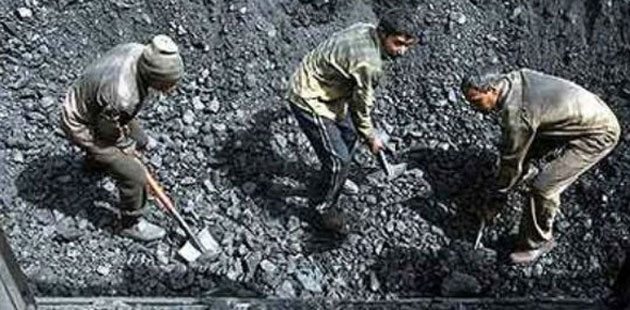 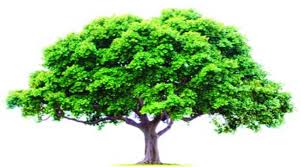 m~‡h©i Av‡jv, gvwU, cvwb, evqy, MvQcvjv, cï, cvwL, LwbR m¤ú` G¸‡jv cÖK…wZ †_‡K cvIqv hvq|
‡Zvgiv Kx ej‡Z cvi‡e cÖvK…wZK m¤ú` Kv‡K e‡j?
g‡bv‡hvM w`‡q †`‡Lv...
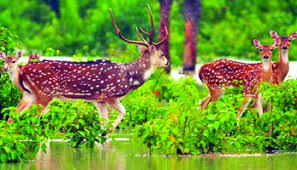 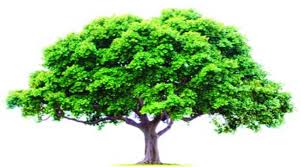 MvQ
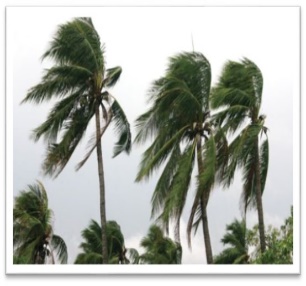 cÖK…wZ‡Z cvIqv †h mKj m¤ú` gvbyl Zvi Pvwn`v c~i‡Yi Rb¨ e¨envi K‡i _v‡K ZvB cÖvK…wZK m¤ú`|
cï
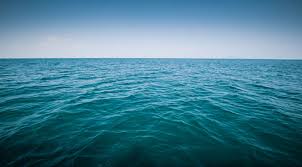 evqy
cvwb
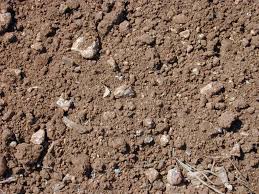 gvwU
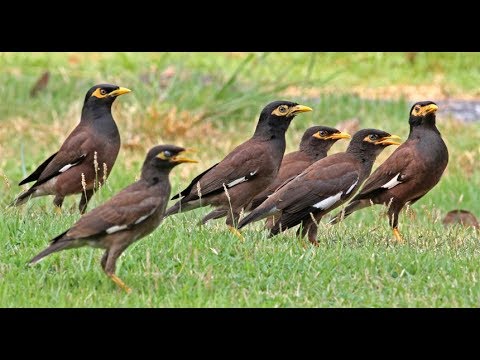 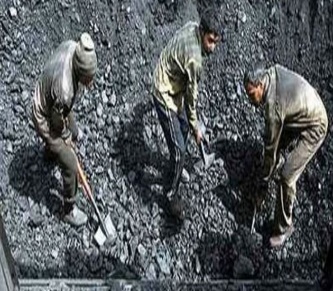 Kqjv
cvwL
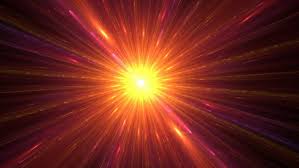 m~‡h©i Av‡jv
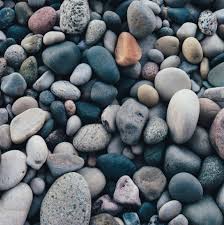 cv_i
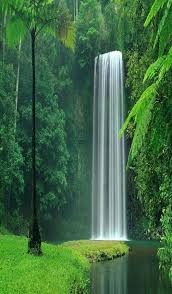 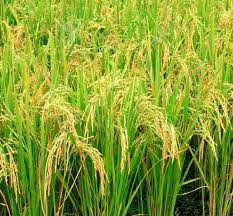 SY©v
avb
cÖvK…wZK m¤ú`
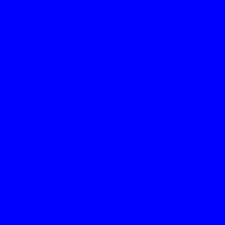 GKK KvR
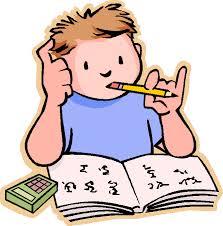 cÖvK…wZK m¤ú` ej‡Z Kx †evS?
Qwe¸‡jv jÿ¨ K‡iv
KvP
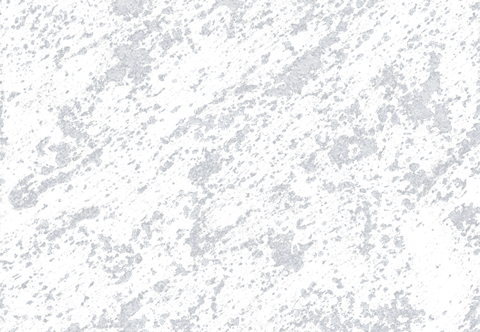 KvMR
cøvw÷K
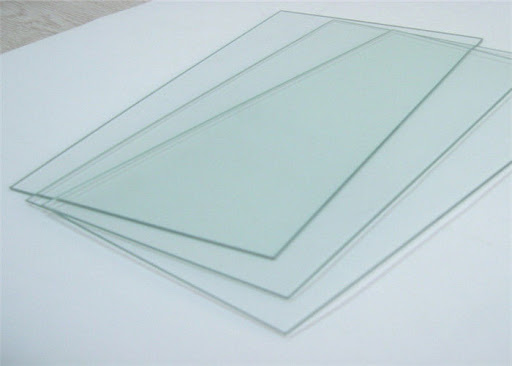 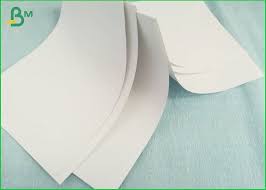 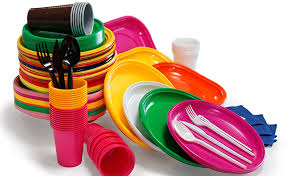 BU
KvV
evwo
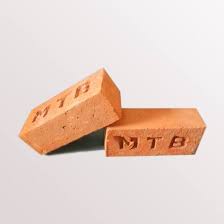 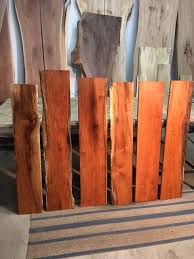 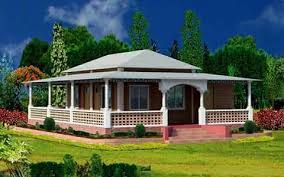 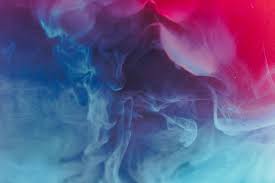 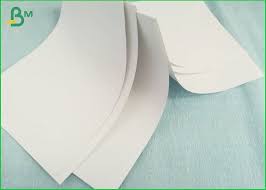 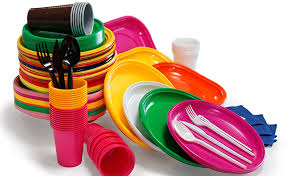 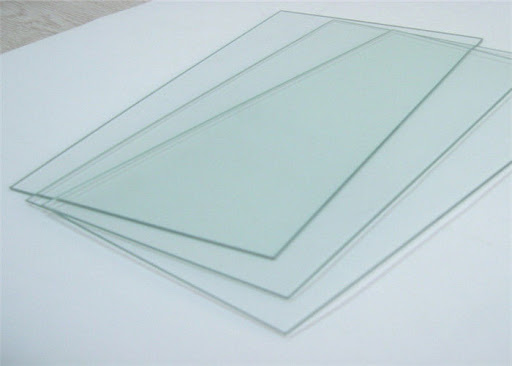 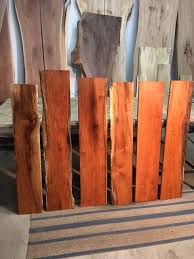 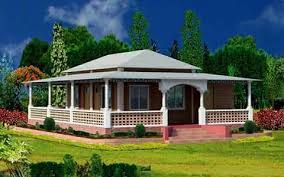 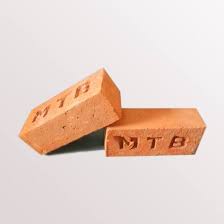 ‡Zvgiv Kx ej‡Z cvi‡e gvbem„ó m¤ú` Kv‡K e‡j?
KvMR, cøvw÷K, KvP, KvV, evwo, BU G¸‡jv gvbe m„ó m¤ú`|
g‡bv‡hvM w`‡q †`‡Lv...
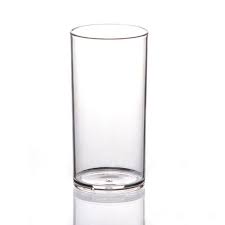 gvby‡li ˆZwi m¤ú`B n‡jv gvbem„ó m¤ú`|
Møvm
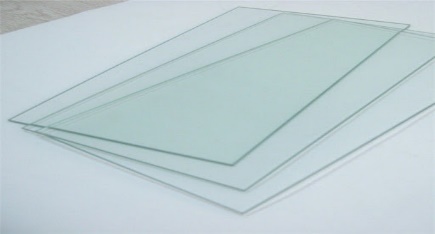 KvP
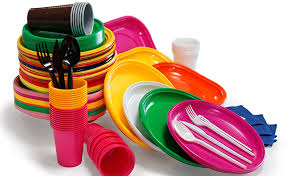 cøvw÷K
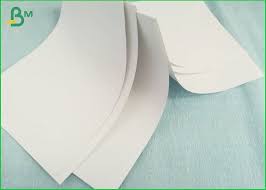 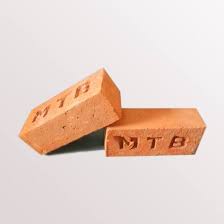 KvMR
BU
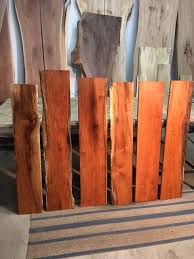 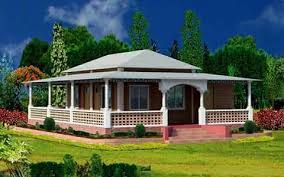 KvV
evwo
gvbem„ó m¤ú`
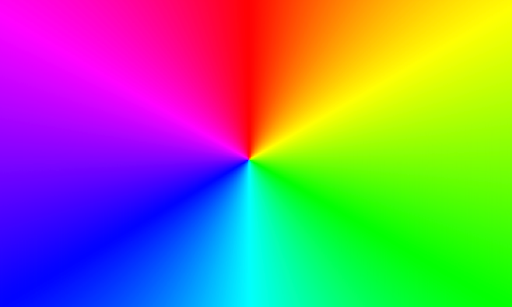 ‡Rvovq KvR
wb‡Pi Qwe¸‡jv †`‡L ‡KvbwU cÖvK…wZK Ges †KvbwU gvbem„ó m¤ú` Zv Luy‡R †ei K‡i Q‡K wj‡Lv|
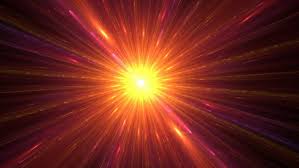 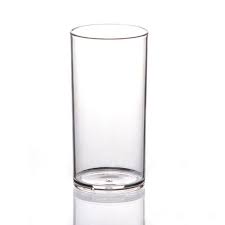 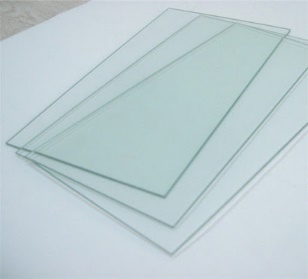 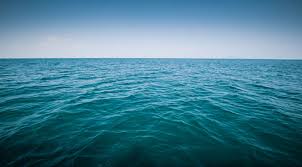 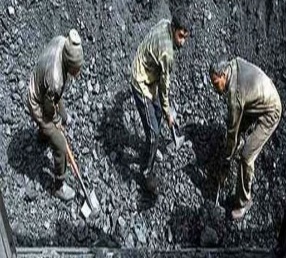 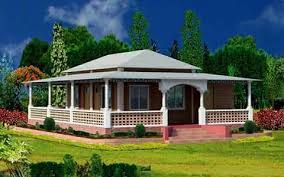 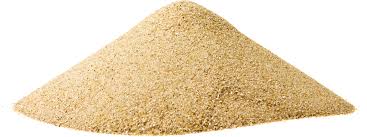 Møvm
KvP
m~‡h©i Av‡jv
evwo
Kqjv
cvwb
evwj
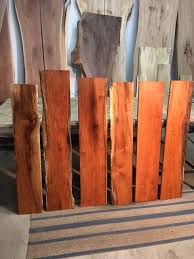 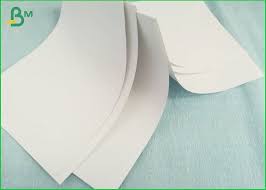 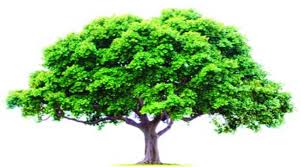 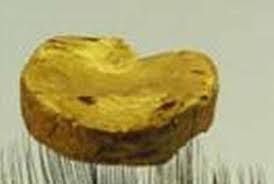 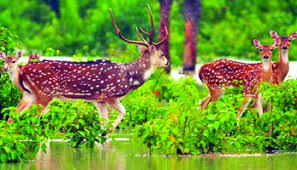 MvQ
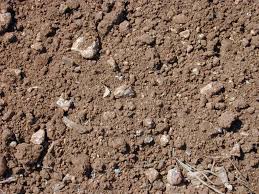 ‡mvbv
KvV
KvMR
gvwU
cï
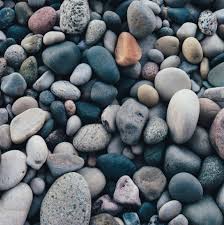 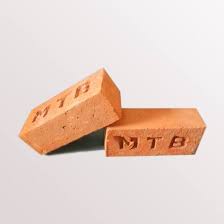 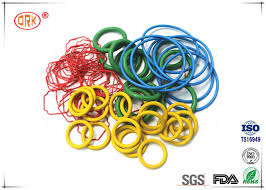 ivevi
BU
cv_i
cÖvK…wZK m¤ú` †_‡K gvbem„ó m¤ú‡` iæcvšÍi|
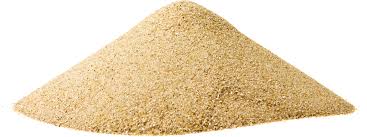 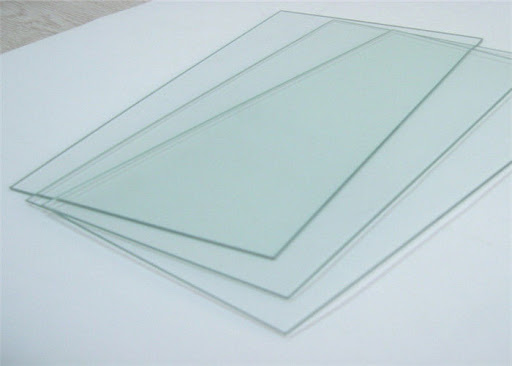 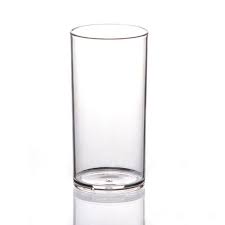 KvP
Møvm
evwj
cÖvK…wZK m¤ú` †_‡K gvbem„ó m¤ú‡` iæcvšÍi|
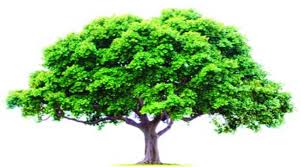 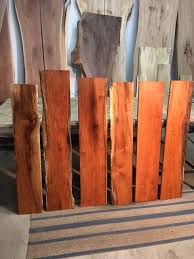 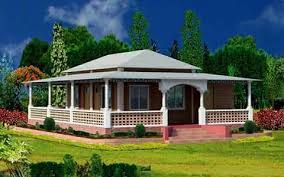 KvV
evwo
MvQ
`jxq KvR
jvj `j
cÖvK…wZK m¤ú` †_‡K Kxfv‡e gvbem„ó m¤ú‡` iæcvšÍi Kiv hvq ‡m m¤ú‡K© 5 wU evK¨ †jL|
bxj `j
cÖvK…wZK m¤ú` I gvbem„ó m¤ú‡`i 5 wU ¸iZ¡ †jL|
cvV¨ eB‡qi mv‡_ ms‡hvM ¯’vcb
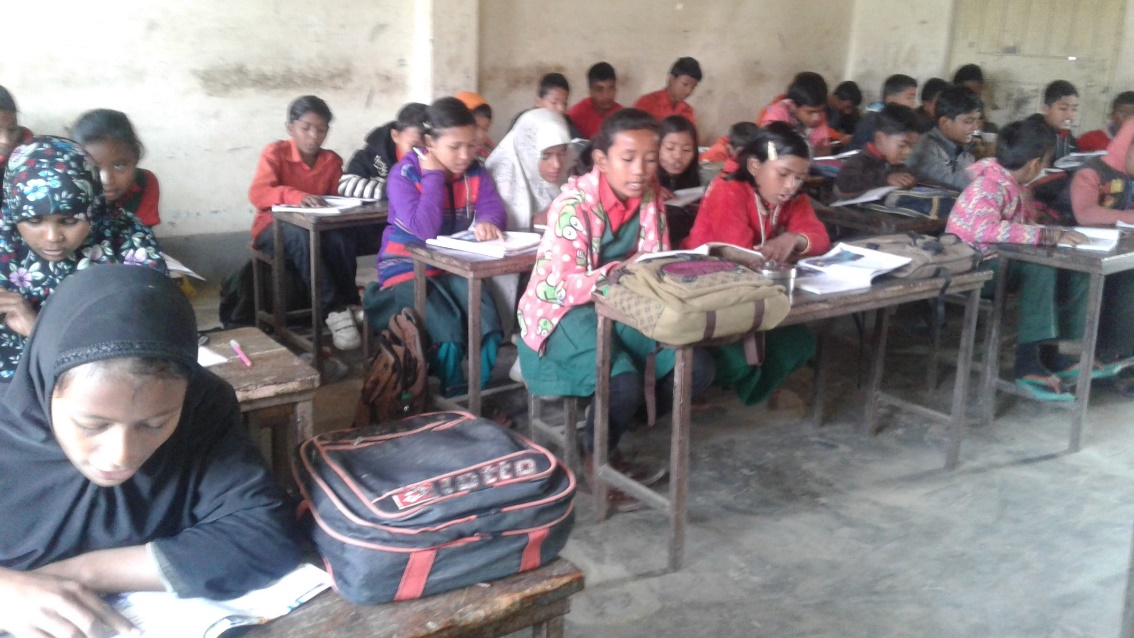 ‡Zvgv‡`i cÖv_wgK weÁvb eB‡qi 89 I 90 c„ôv co|
g~j¨vqb
mwVK DËi wU LvZvq †jL|
1) wb‡Pi †KvbwU cÖvK…wZK m¤ú`?
L. KvMR
K. evwj
M. KvP
N. we`y¨r
DËit
K. evwj
1) wb‡Pi †KvbwU gvbem„ó m¤ú`?
L. cïcvwL
K. cv_i
N. KvP
M. MvQcvjv
DËit
N. KvP
‡gŠwLK cÖ‡kœvËi
K. gvbem„ó m¤ú` Kx?
L. gvbem„ó m¤ú‡`i K‡qKwU D`vniY `vI|
M. gvbem„ó m¤ú` †Kv_v †_‡K Av‡m?
evwoi KvR
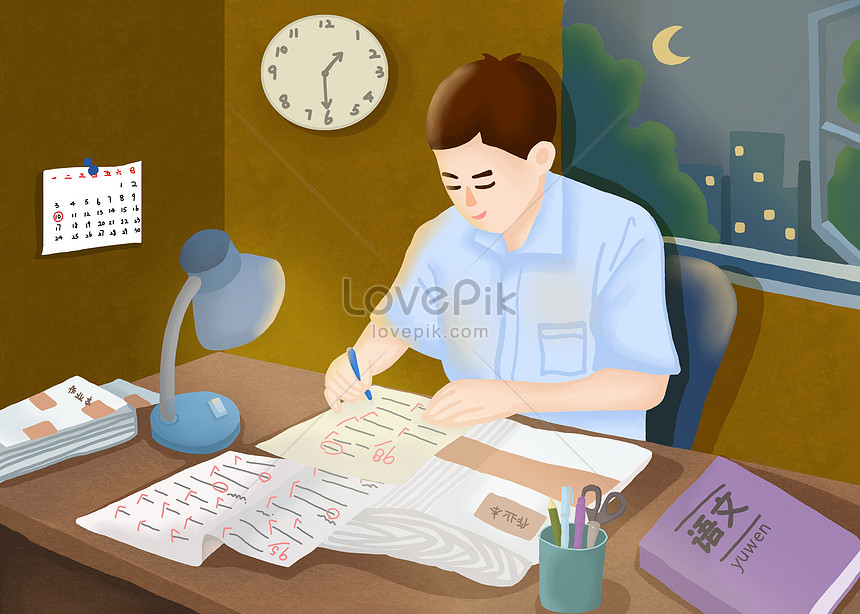 cÖvK…wZK m¤ú‡`i mxgve×Zvq gvbem„ó m¤ú‡`i Dci Kx ai‡bi cÖfve co‡Z cv‡i †m m¤ú‡K© 5wU evK¨ wj‡L Avb‡e|
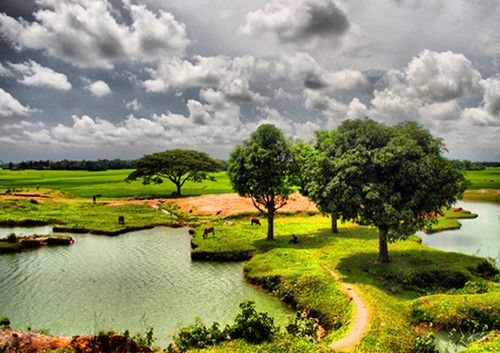 mevB‡K ab¨ev`